Figure 1. Survivors in the life table population, survivors without mobility functioning loss, and survivors without ...
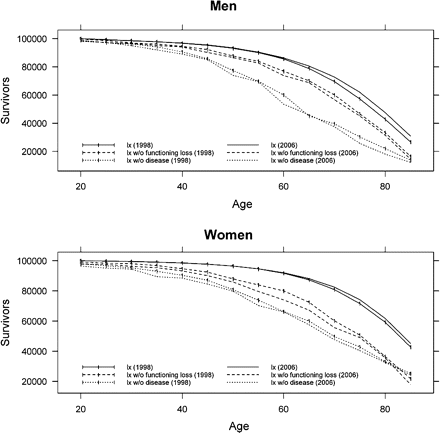 J Gerontol B Psychol Sci Soc Sci, Volume 66B, Issue 1, January 2011, Pages 75–86, https://doi.org/10.1093/geronb/gbq088
The content of this slide may be subject to copyright: please see the slide notes for details.
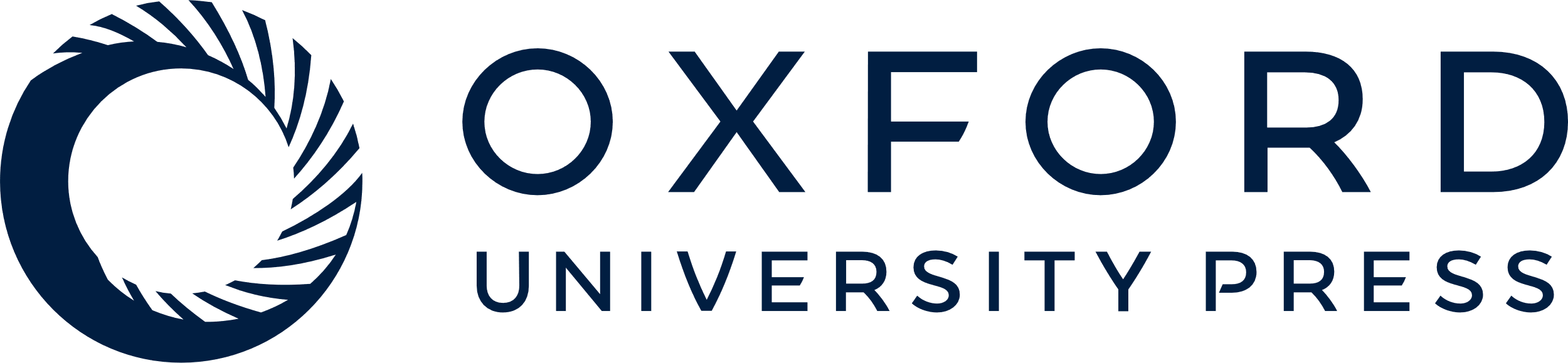 [Speaker Notes: Figure 1. Survivors in the life table population, survivors without mobility functioning loss, and survivors without disease by sex: 1998 and 2006. Source: Prevalence of disease and functioning loss from National Health Interview Survey 1998, 2006; life tables from National Center for Health Statistics (1998, 2006).


Unless provided in the caption above, the following copyright applies to the content of this slide: © The Author 2010. Published by Oxford University Press on behalf of The Gerontological Society of America. All rights reserved. For permissions, please e-mail: journals.permissions@oup.com.]